РАС-СКАЗПРО   ЗАЙ-КУ   ПЕ-ТЮИМИШ-КУ   ТОП-ТЫЖ-КУ
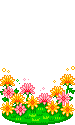 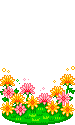 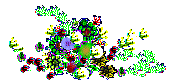 ЖИЛ   В   ЛЕ-СУ,   НА   ПО-ЛЯН-КЕ   ЗАЙ-КА.
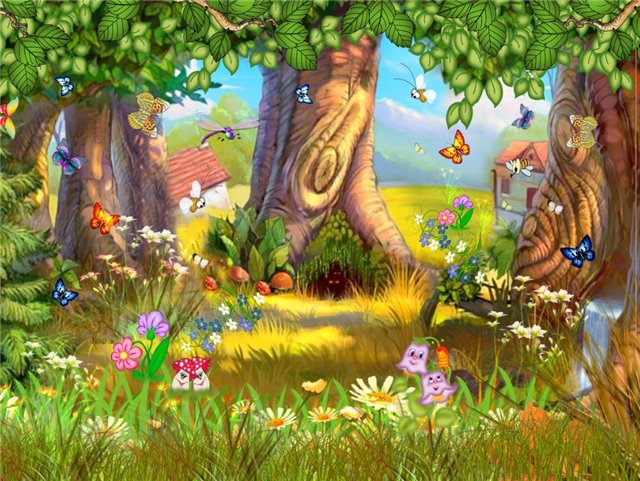 ЗВА-ЛИ   ЕГО   ПЕТЯ.
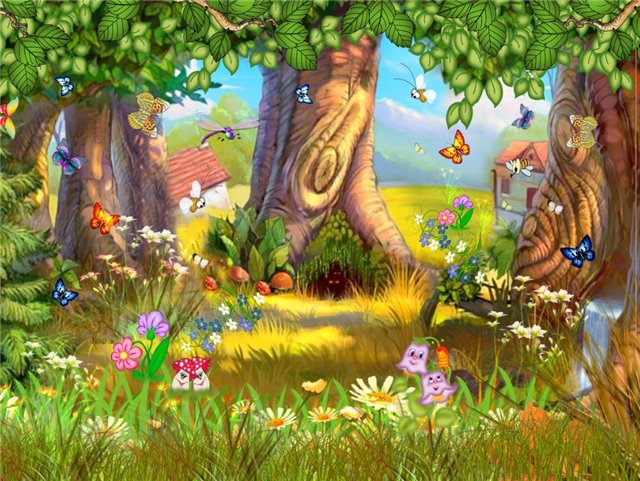 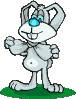 В   ЭТОМ   ЖЕ   ЛЕ-СУ,НА   ДРУ-ГОЙ   ПО-ЛЯН-КЕ,
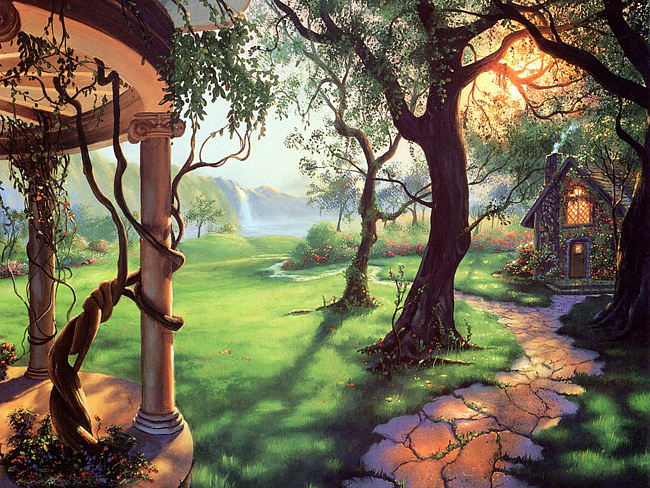 ЖИЛ   МИШ-КА,ЗВА-ЛИ   ЕГО   ТОП-ТЫЖ-КА
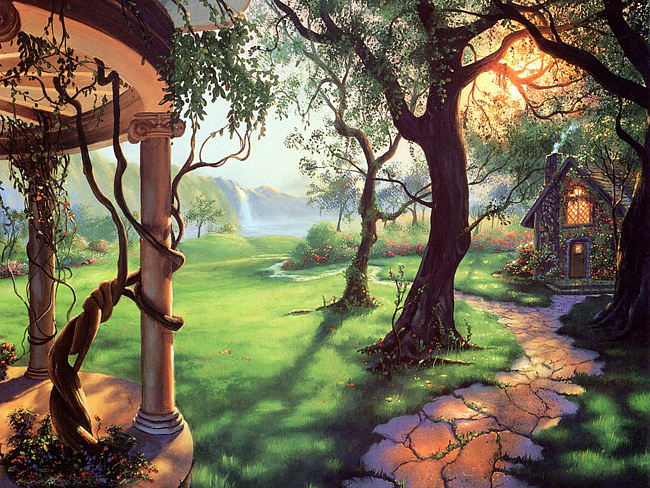 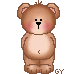 ПО-ШЁЛ   ЗАЙ-КА   ГУЛЯТЬ.
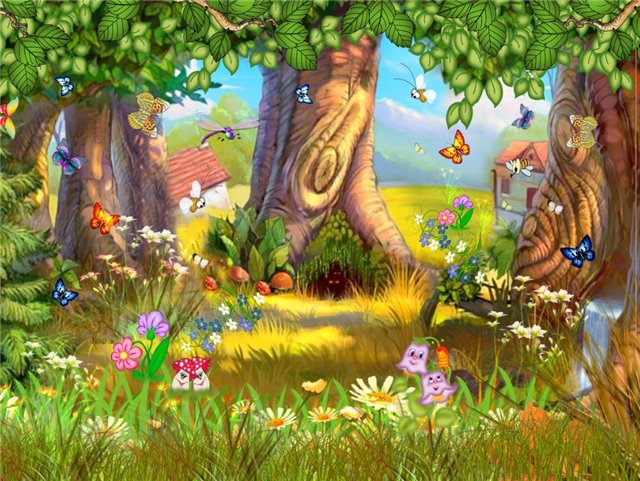 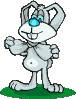 И   ПРИ-ШЁЛ   НА   ПО-ЛЯН-КУ,    ГДЕ   ЖИЛ   ТОП-ТЫЖ-КА.
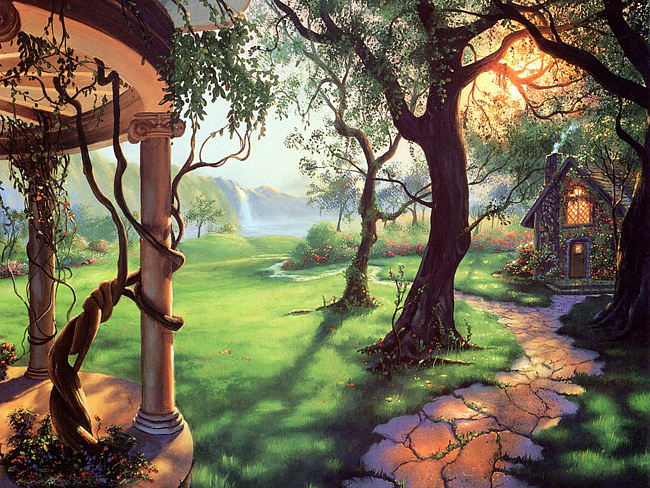 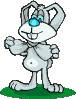 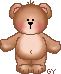 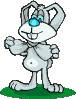 ПРИ-ВЕТ!   МЕ-НЯ   ЗО-ВУТ   ЗАЙ-КА   ПЕТЯ.  А   ТЫ   КТО?
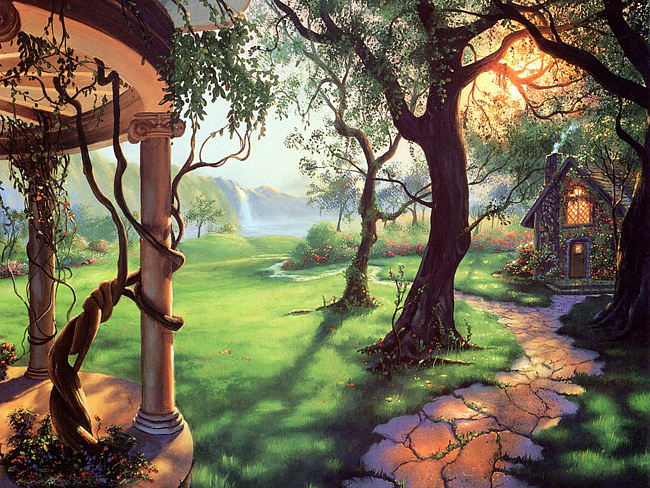 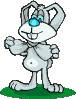 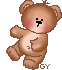 ПРИ-ВЕТ!  А    МЕ-НЯ   ЗО-ВУТ   МИШ-КА   ТОП-ТЫЖ-КА
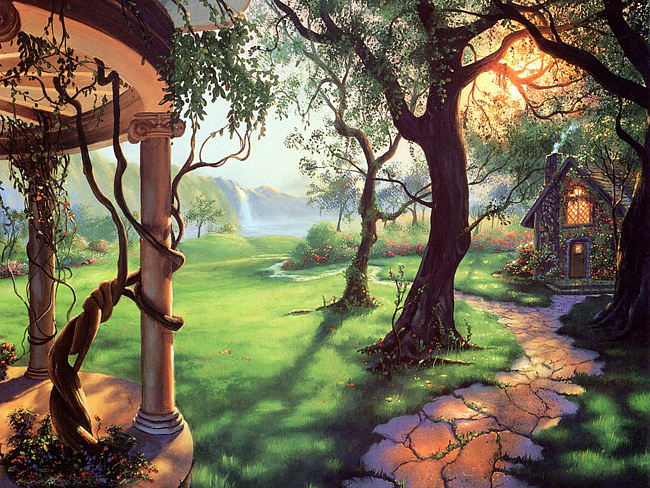 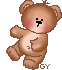 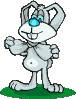 БУ-ДЕМ   ДРУ-ЖИТЬ?БУДЕМ!
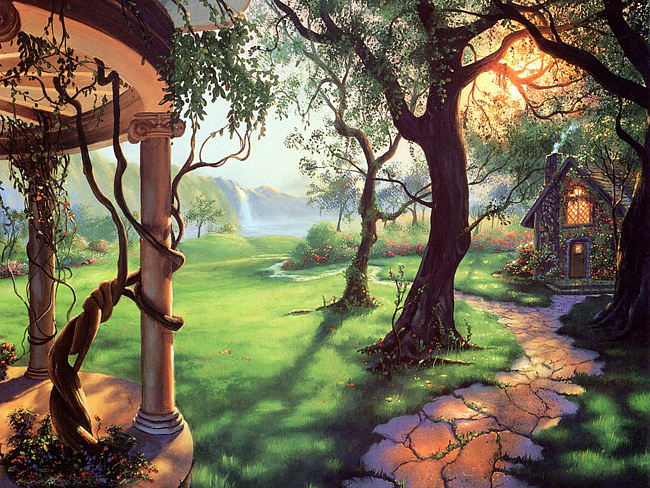 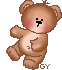 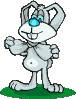 ПОЙ-ДЁМ   НА   ПО-ЛЯН-КУ   Я-ГО-ДЫ   ИС-КАТЬ?
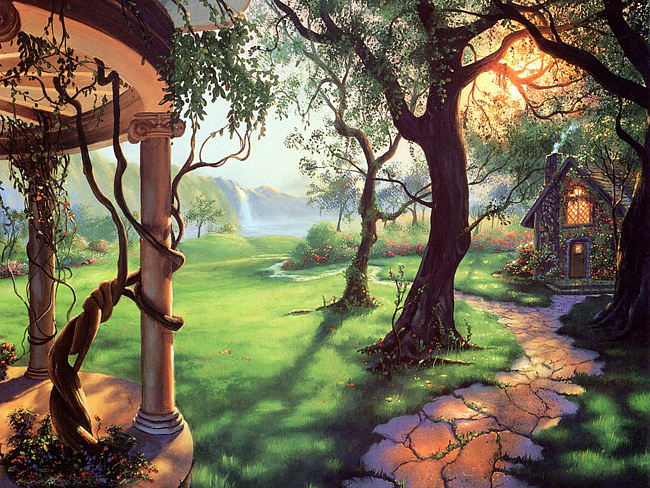 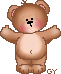 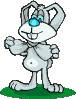 ПОЙ-ДЁМ   Я-ГО-ДЫ   ИС-КАТЬ!
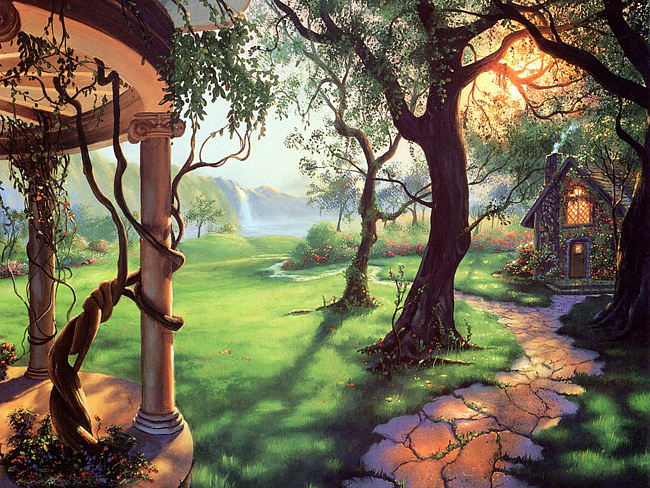 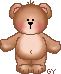 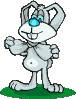 И    ПОШ-ЛИ    ОНИ    ПО    ЛЕ-СУ.ПО   ТРО-ПИН-КЕ.    МИ-МО    РЕЧ-КИ.
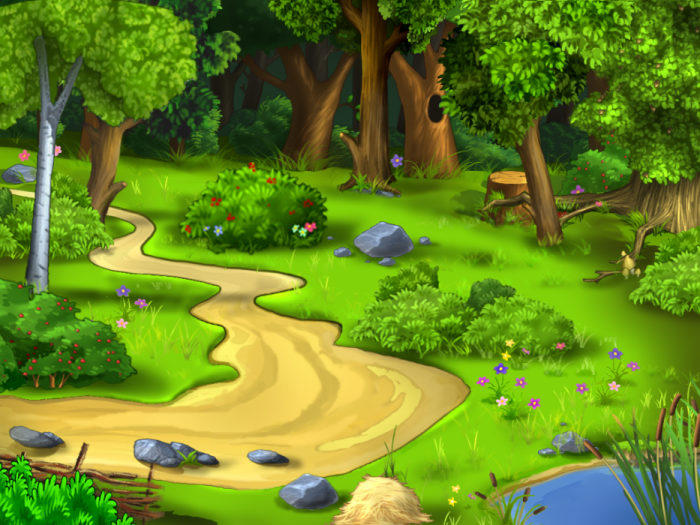 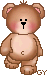 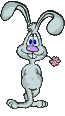 В   РЕЧ-КЕ   ПЛА-ВА-ЛА   РЫ-БА.
В   РЕЧ-КЕ   ПЛА-ВА-ЛА   РЫ-БА.
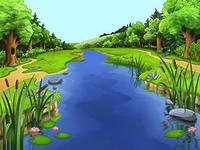 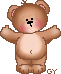 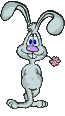 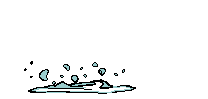 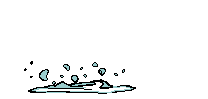 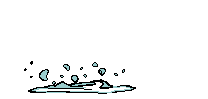 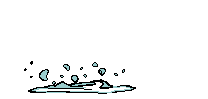 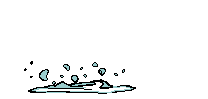 В   РЕЧ-КЕ   ПЛА-ВА-ЛА   РЫ-БА.
И    КВА-КА-ЛИ    ЛЯ-ГУШ-КИ
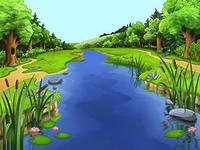 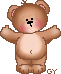 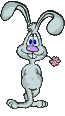 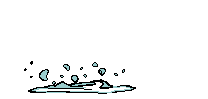 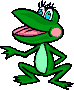 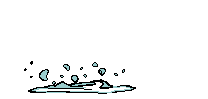 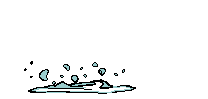 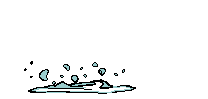 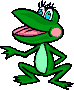 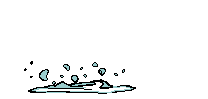 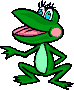 В   РЕЧ-КЕ   ПЛА-ВА-ЛА   РЫ-БА.
ЗАЙ-КА   ПЕ-ТЯ   ИС-ПУ-ГАЛ-СЯ   
ЛЯ-ГУ-ШЕК   И    УС-КА-КАЛ.
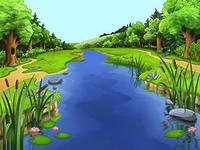 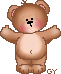 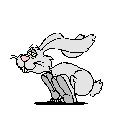 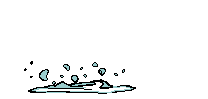 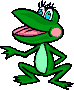 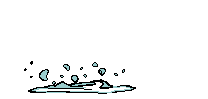 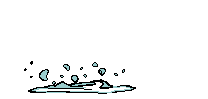 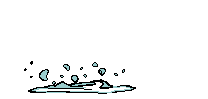 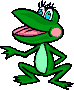 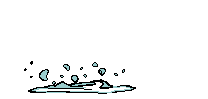 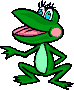 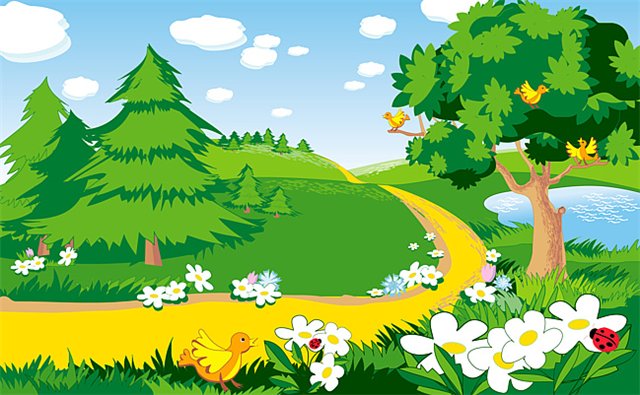 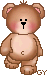 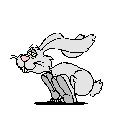 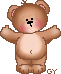 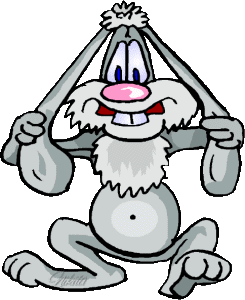 МИШ-КА   ЕГО   ДОГ-НАЛ.
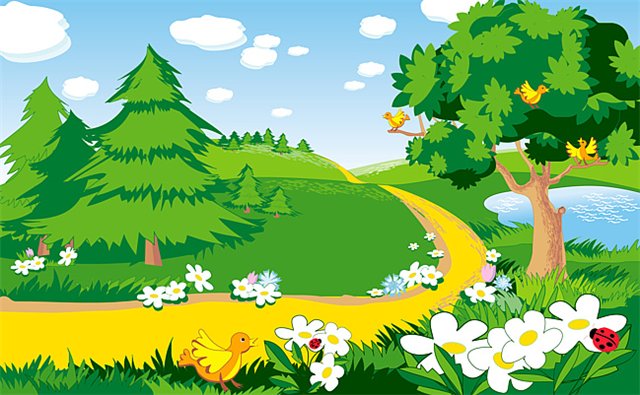 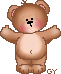 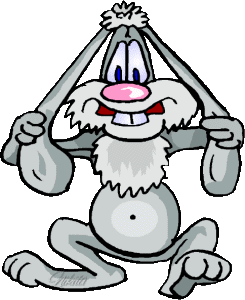 ТЫ   ПО-ЧЕ-МУ   У-БЕ-ЖАЛ?
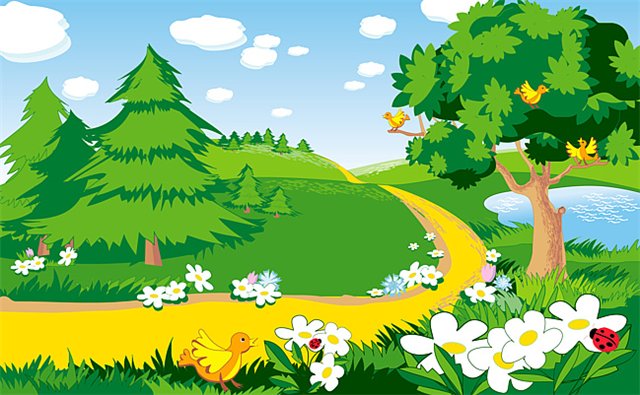 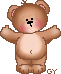 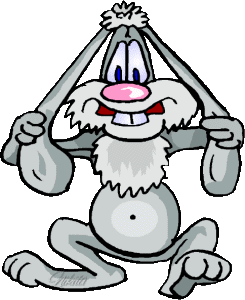 Я   ИС-ПУ-ГАЛ-СЯ   Э-ТИХ   СТРАШ-НЫХ   ЗВЕ-РЕЙ,   КО-ТО-РЫЕ   ТАК   ГРОМ-КО   КРИ-ЧАТ   .
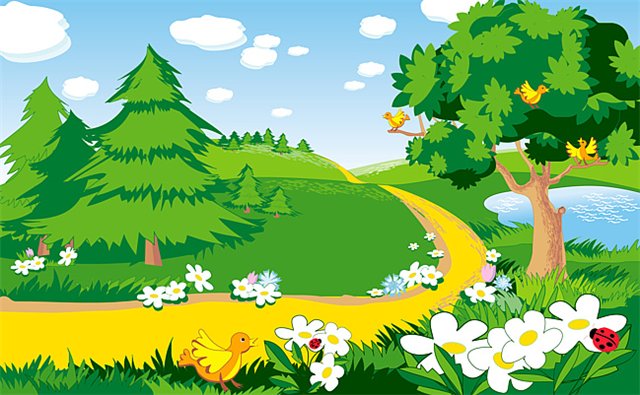 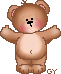 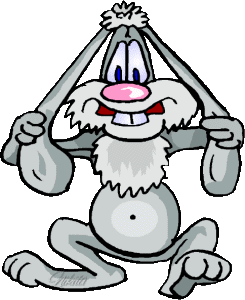 НЕ   БОЙ-СЯ!   ЭТО   ЛЯ-ГУШ-КИ.   ОНИ   НЕ   КРИ-ЧАТ.   ОНИ   ТАК   ПОЮТ.
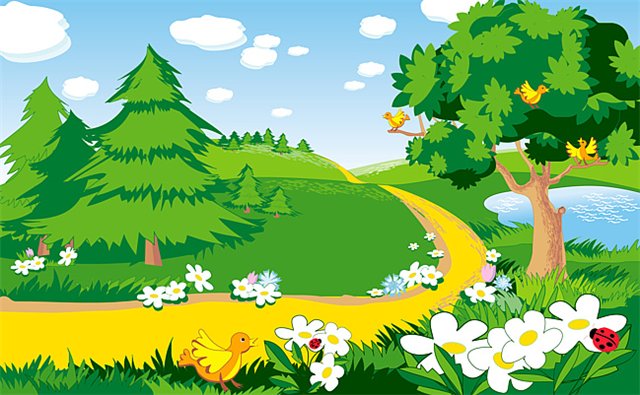 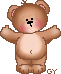 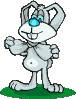 ТОГ-ДА   Я    ИХ   НЕ   БО-ЮСЬ. ПОЙ-ДЁМ   ДАЛЬ-ШЕ!
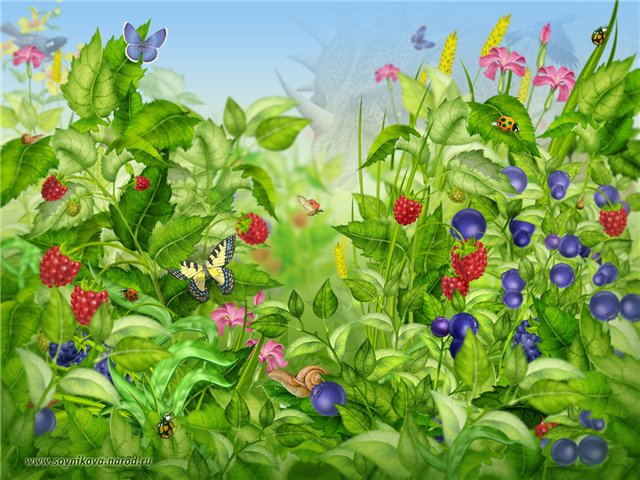 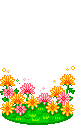 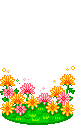 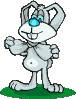 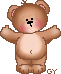 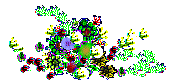 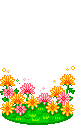 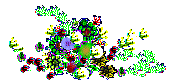 И   ПРИШ-ЛИ   ОНИ   НА   ПО-ЛЯН-КУ.А   НА   НЕЙ   ЯГОД   О-ЧЕНЬ   МНО-ГО
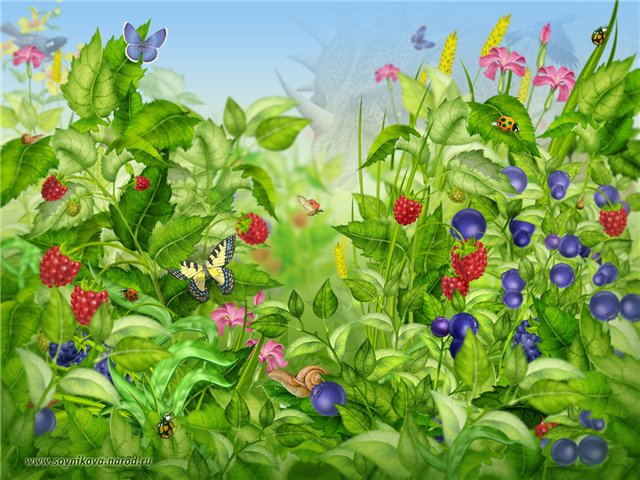 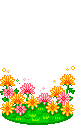 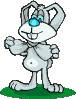 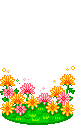 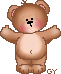 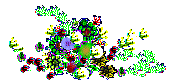 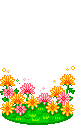 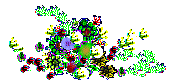 И   МА-ЛИ-НА,   И   ЧЕР-НИ-КА,   И   ЗЕМ-ЛЯ-НИ-КА.
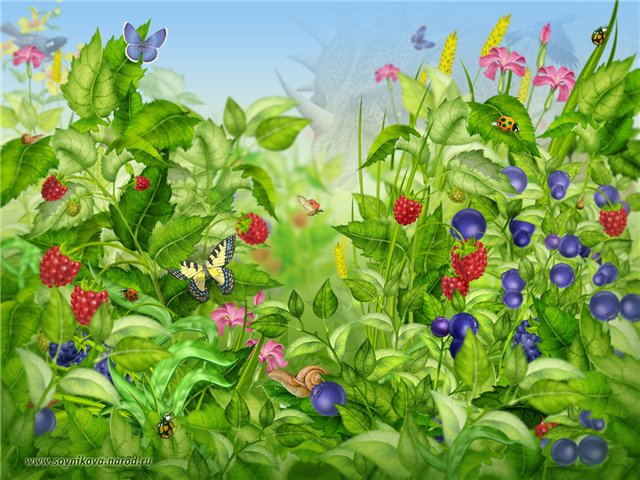 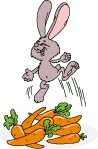 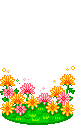 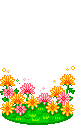 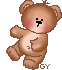 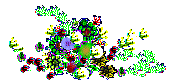 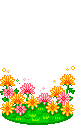 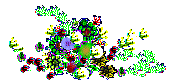 МИШ-КА   ТОП-ТЫЖ-КА   И   ЗАЙКА   ПЕТЯ   ДА-ЖЕ   ЗА-ПЛЯ-СА-ЛИ   ОТ   РА-ДОС-ТИ.
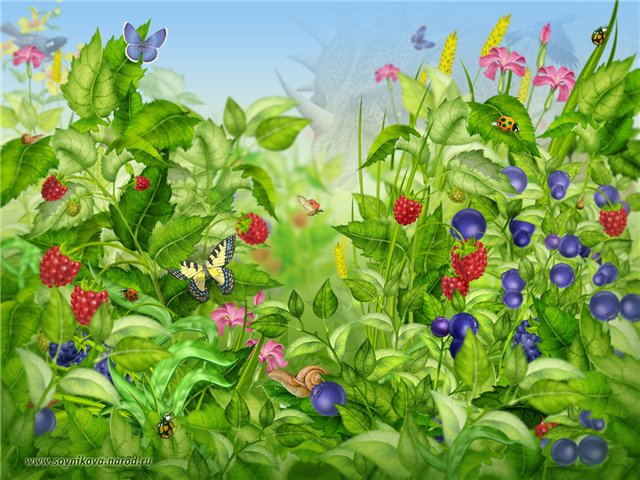 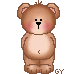 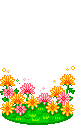 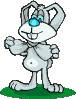 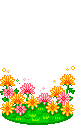 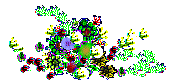 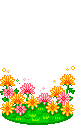 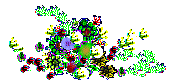 ВОТ   ТАК   ПОД-РУ-ЖИ-ЛИСЬМИШ-КА   ТОП-ТЫЖ-КА   И   ЗАЙКА   ПЕТЯ.